Изображение пространства
Урок ИЗО в 6 классе по программе Б.М. Неменского
Учитель ИЗО 
МБОУ СОШ 10
г.Туапсе
Наскальная живописьДревнейшие изображения окружающего мира
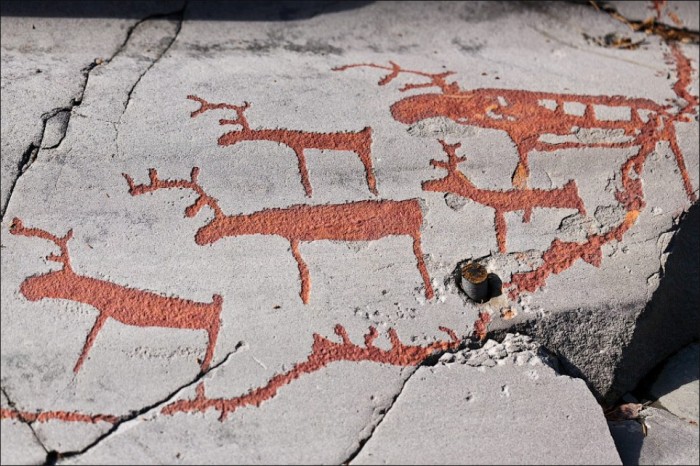 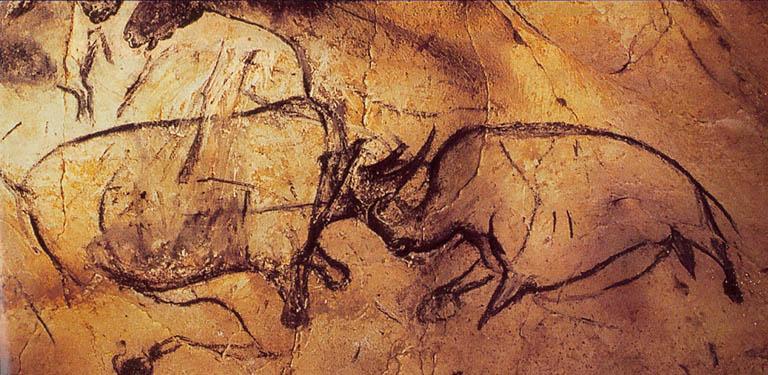 Живопись Древнего ЕгиптаФриз
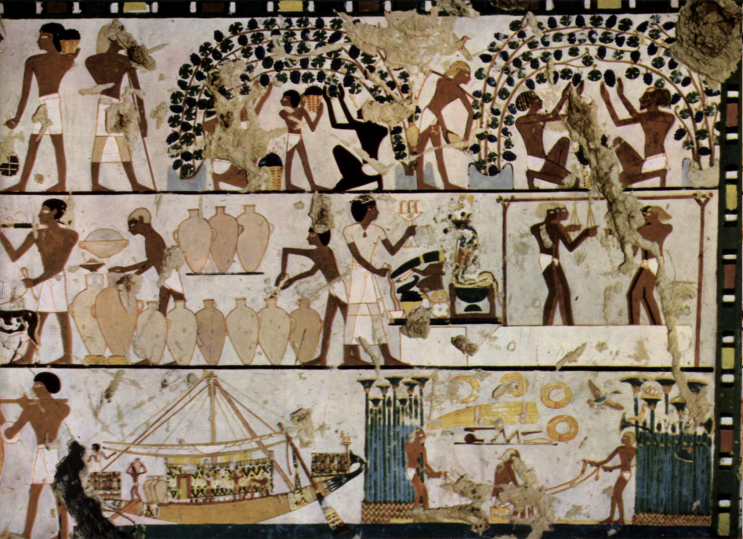 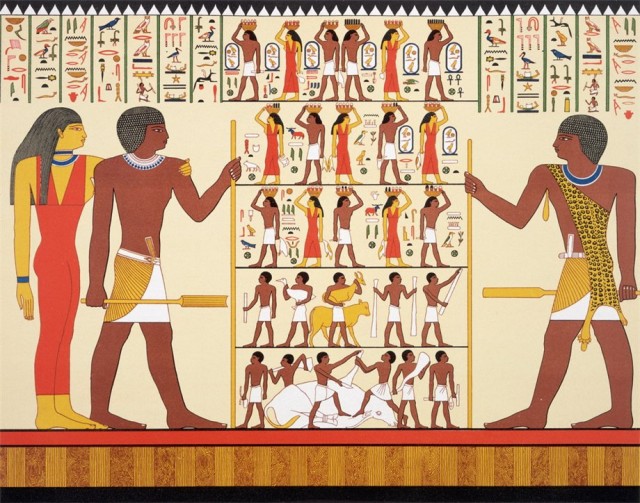 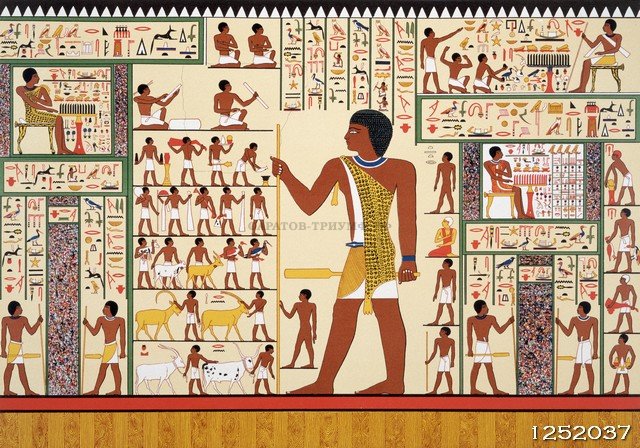 Рафаэль "Афинская школа"
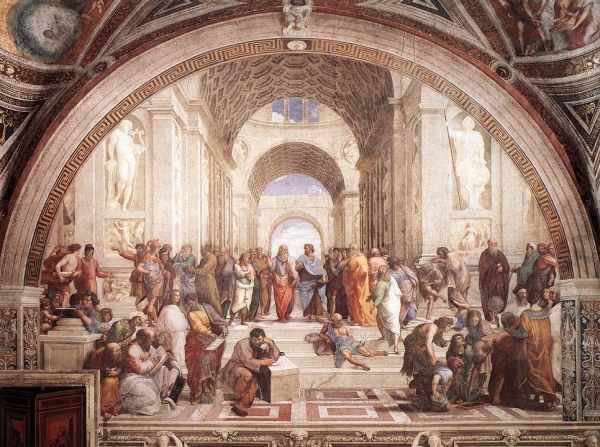 А.Рублёв «Троица»
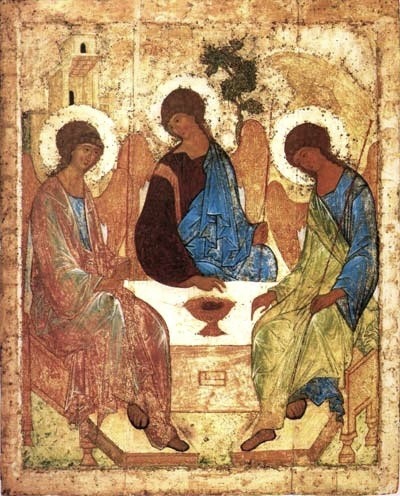 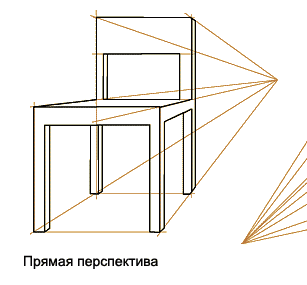 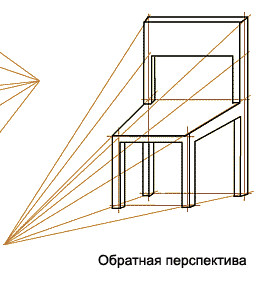 Левитан И.И.                     Рылов А.А  «Июньский день»              «Цветистый луг»
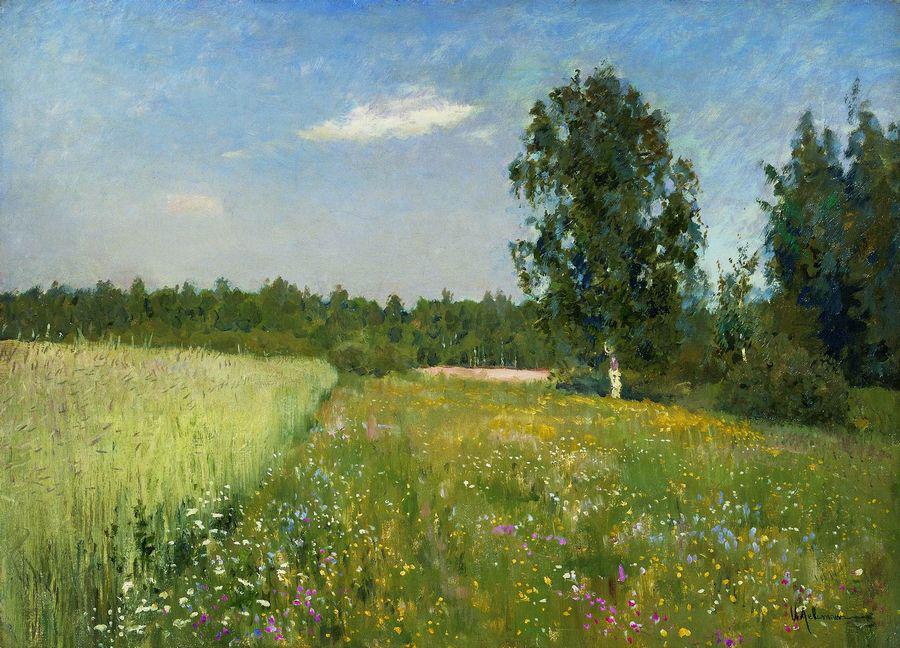 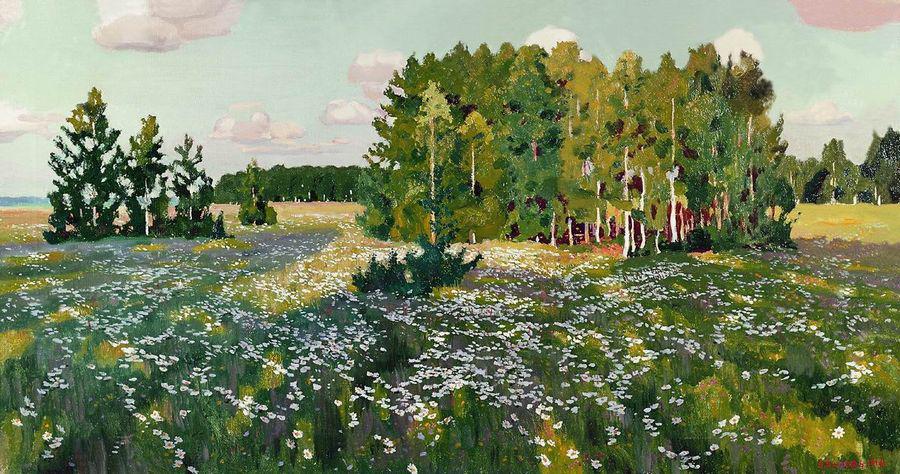 Щербаков Б.В.       «Разнотравье донское»
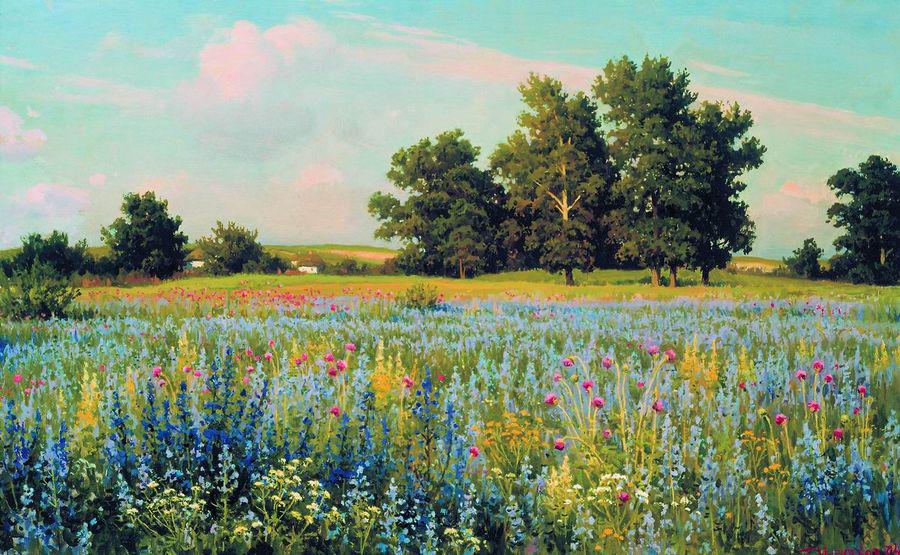 Перспектива
Перспекти́ва (фр. perspective от лат.  perspicio — ясно вижу)
Кажущиеся изменения свойств предмета при зрительном удалении от глаз наблюдателя. 
   (Форма, величина, цвет)
Линейная перспектива
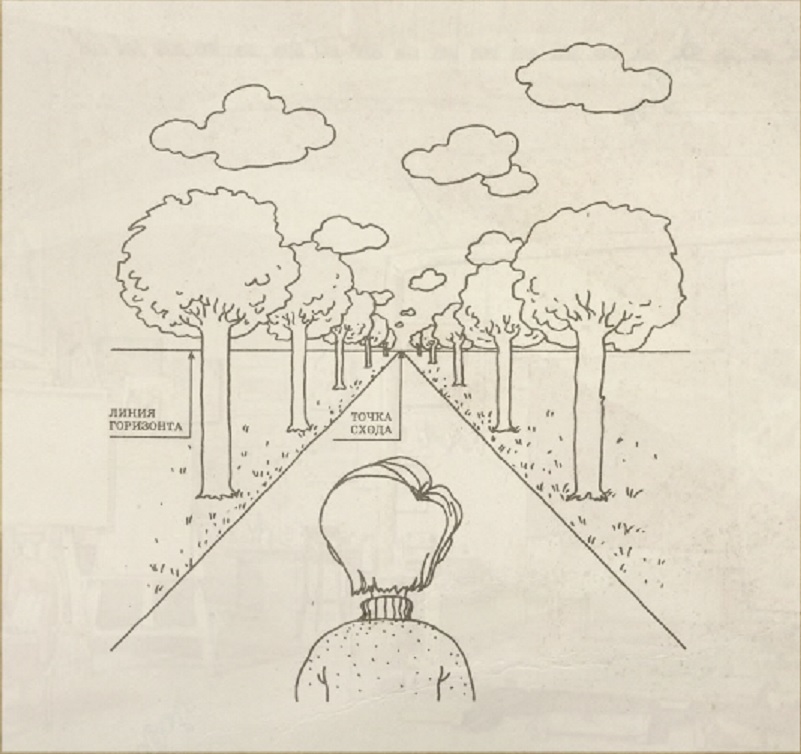 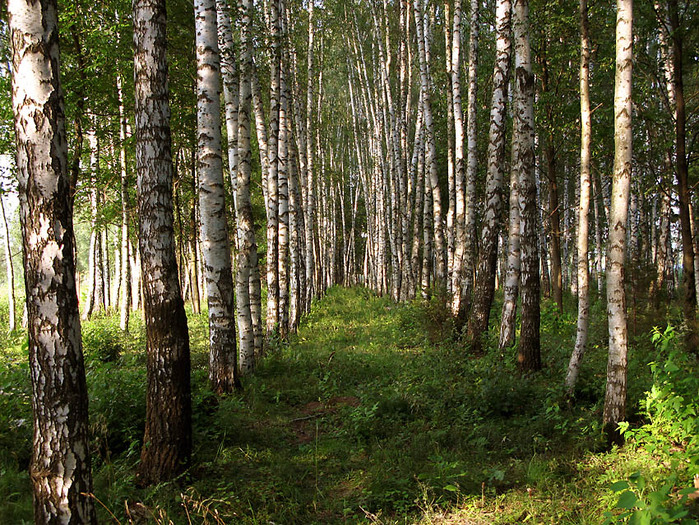 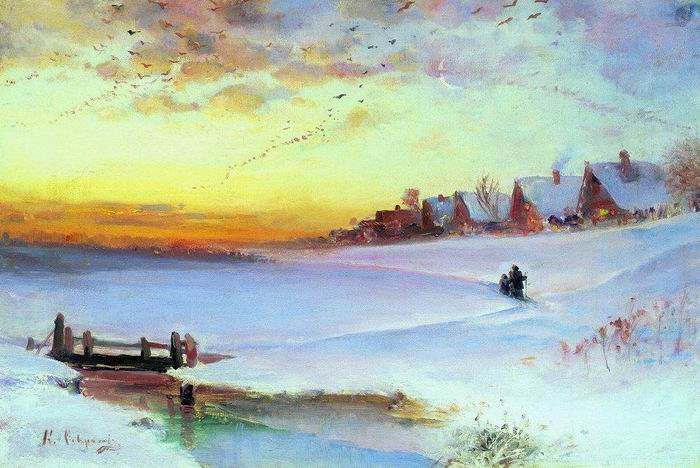 Воздушная перспектива
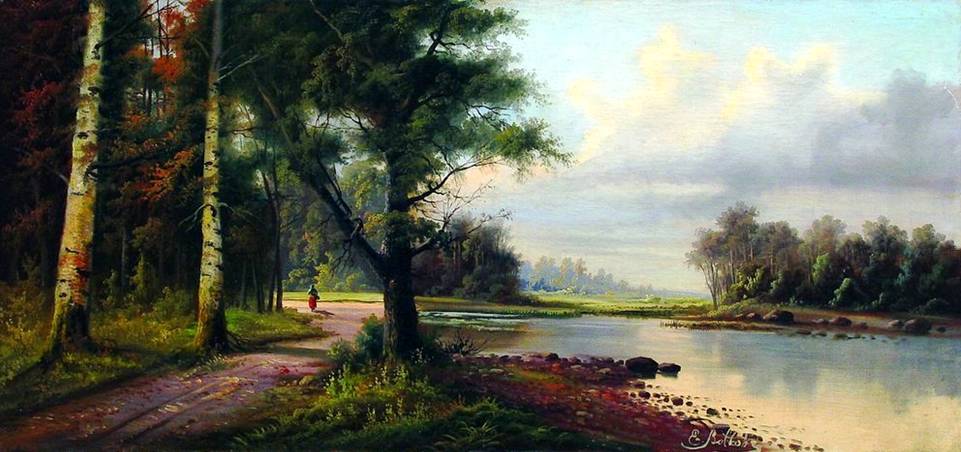 Задание
Изобразите пейзаж в графической технике.
Передайте пространство: улицу, дорогу, лес вдалеке, ручеёк, речку и т.д.
Формат А4 или А5.
Простой карандаш или чёрная гелевая ручка.